Switched Networks
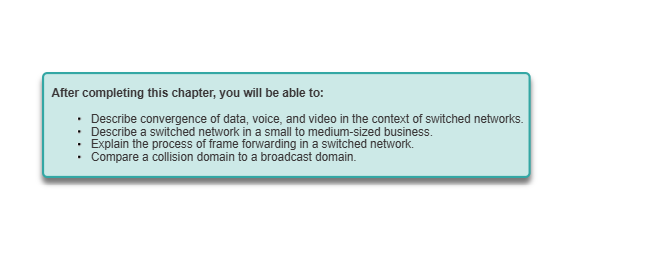 Introduction to Switched Networks
A switched network is a network infrastructure that uses network switches to efficiently forward data between devices. 
A switched network consists of switches that intelligently forward data packets based on MAC addresses, ensuring that network traffic reaches only the intended destination.
Unlike traditional hub-based networks, where all devices share the same bandwidth, switched networks create dedicated communication paths, improving speed, security, and efficiency.
📌 Key Characteristics of Switched Networks:
✔ Uses switches instead of hubs, reducing congestion and improving efficiency.✔ Each connected device has a dedicated bandwidth, preventing data collisions.✔ Supports full-duplex communication, allowing devices to send and receive data simultaneously.✔ Creates multiple collision domains, ensuring each switch port operates independently.
How Do Switched Networks Work?
MAC Address Learning: When a switch receives a frame, it records the source MAC address and the port number in its MAC address table.
 Forwarding Frames:
The switch examines the destination MAC address in its MAC table.
If an entry exists, it forwards the frame directly to the corresponding port.
If no entry exists, the switch floods the frame to all ports except the sender’s.
 Filtering & Reducing Broadcast Traffic:
Switches prevent unnecessary traffic from reaching unrelated devices.
VLANs (Virtual LANs) can further segment traffic, creating separate broadcast domain
Take home
Read about Benefits of Switched Networks and make notes.

QUICK THOUGHT..
A switch receives a packet while a router receives.........................................
IP address operates on layer 3 while MAC addresses operate on layer............
Borderless Switched Networks
A Borderless Switched Network is a network architecture that provides secure, scalable, and seamless connectivity for users, devices, and applications—anywhere, anytime, and on any device. 
This model extends beyond traditional network boundaries, integrating wired, wireless, cloud, and remote access technologies into a unified, intelligent network.
Key Components of a Borderless Switched Network
Hierarchical Design:
Uses a structured three-tier model (Core, Distribution, and Access Layers) for efficiency.
Separates traffic at different network layers for optimized performance and scalability.
 Modular and Stackable Switches:
Supports modular switches for flexibility in large networks.
Uses stackable switches for easy scalability and redundancy.
 Wireless and Wired Integration:
Ensures seamless roaming for users moving between Wi-Fi and Ethernet networks.
Uses Access Points (APs) and centralized wireless controllers.
 Quality of Service (QoS):
Prioritizes critical applications like VoIP, video conferencing, and cloud applications.
Reduces latency and improves user experience.
Hierarchical Design for Borderless Switched Networks
Two widely used hierarchical frameworks in campus networks:
Three-Tier Model (Access, Distribution, and Core layers)
Two-Tier Model (Collapsed Core and Access layers)
Key Layers & Functions:🔹 Access Layer: Connects end devices and enforces security policies🔹 Distribution Layer: Aggregates traffic, applies security and policy enforcement🔹 Core Layer: High-speed backbone for efficient traffic forwarding
Core Distribution Access
Three-tier campus network design
Two-tier campus network design/leaf spine network
Types of Switches Based On Different Categories
Based on Configuration:
Fixed Configuration Switches – Predefined ports, non-expandable.
Modular Switches – Expandable with additional modules.
Stackable Switches – Multiple switches connected to function as one.
Based on Functionality:
Layer 2 Switches – Operates at the Data Link Layer, uses MAC addresses for forwarding.
Layer 3 Switches (Multilayer Switches) – Supports routing at the Network Layer using IP addresses.
Based on Network Architecture:
Unmanaged Switches – Plug-and-play, no configuration required.
Managed Switches – Supports VLANs, QoS, monitoring, and network control.
Smart Switches (Lightly Managed Switches) – Limited management features, simpler than fully managed switches.
Based on Network Usage:
PoE Switches (Power over Ethernet) – Supplies power and data over Ethernet cables.
Data Center Switches – High-speed, low-latency switches for large-scale networking.
Industrial Switches – Designed for harsh environments (factories, transportation, etc.).
How Switches Use MAC Addresses to forward packets
Switches use MAC addresses to forward data frames to the correct port.🔹 MAC Address Table (CAM Table):Built by recording the source MAC address of each connected device.Used to determine which port to forward frames.🔹 Process of Learning MAC Addresses:1️⃣ Receives a frame from a device on a specific port.2️⃣ Checks the source MAC address:
If not in table, it adds it with the associated port.
If already in table, resets the aging timer.
3️⃣ Examines the destination MAC address:
If not in table, floods the frame to all ports except the sender’s.
If in table, forwards it to the correct port.
Slide 2: MAC Address Table Population & Frame Forwarding
Title: Building the MAC Address Table
Content:✅ Step-by-Step MAC Learning Process:1️⃣ PC 1 sends a frame → Switch checks the source MAC address.2️⃣ Switch records MAC address & ingress port into the table.3️⃣ If destination MAC is unknown, switch floods the frame.4️⃣ Destination PC responds → Switch learns its MAC and updates the table.5️⃣ Future frames are forwarded directly between known ports (no flooding).
📌 Key Features:✔ Reduces network congestion by limiting broadcasts.✔ Ensures faster, more efficient data transmission.✔ Aging Timer: Unused MAC entries expire after a set time (default: 5 min).
Switch Forwarding Methods
Switches use different forwarding methods to process and transmit data frames efficiently. 
The choice of forwarding method affects network performance, latency, and error handling. 
The two primary switch forwarding methods are:
 Store-and-Forward 
 Cut-Through
 variations of Cut-Through include Fragment-Free Switching.
Store-and-Forward Switching
The switch receives the entire data frame before making a forwarding decision.
It checks for errors (such as CRC errors) before forwarding the frame.
If an error is detected, the frame is discarded to prevent network issues.

🔹 Advantages:
Ensures data integrity by eliminating corrupted frames.
 Supports all frame sizes and is compatible with different network speeds
 Prevents the spread of bad frames, improving overall network performance.

🔹 Disadvantages:
 Higher latency, as the entire frame must be received before forwarding.

📌 Best Used For:
High-reliability networks where error checking is essential.
Environments where network performance depends on error-free communication.
Primary characteristics of Store-and-forward
error checking 
 automatic buffering.

Performs error checking by verifying the Frame Check Sequence (FCS) before forwarding a frame.If the FCS check detects errors, the switch drops the frame to prevent network issues; otherwise, it forwards the frame. 
Store-and-forward switches temporarily store frames in a buffer when there is a speed mismatch between the ingress (incoming) and egress (outgoing) ports.This buffering process ensures smooth transmission between different Ethernet speeds (e.g., 100 Mb/s to 1 Gb/s) while performing FCS error checks before forwarding.
Cut-Through Switching
The switch reads only the destination MAC address (first 6 bytes of the frame) and forwards the packet immediately.
The switch does not check for errors, which means corrupted frames may still be forwarded.

🔹 Advantages:
 Lower latency, as forwarding starts immediately.
 Faster processing, making it ideal for time-sensitive applications.

🔹 Disadvantages:
No error checking – corrupted frames continue through the network.
 Network congestion risks if many frames are faulty.

📌 Best Used For:
High-speed networks where low latency is crucial (e.g., financial trading systems, VoIP, gaming).
primary characteristics of cut-through switching
rapid frame forwarding 
invalid frame processing.

A. A switch makes a forwarding decision immediately after reading the destination MAC address, without waiting for the full frame.This method reduces latency but forwards error-prone frames, which can negatively impact bandwidth if too many invalid frames are transmitted.
Switching domains
Switching domains refer to the logical boundaries created by network switches that control how data traffic is forwarded within a network. 
Two key types of domains influence network performance and efficiency
Collision domain
 Broadcast domain
Collision Domains
A collision domain is a network segment where devices share the same bandwidth and compete for access to the medium.
 If two or more devices attempt to transmit data at the same time, a collision occurs, forcing retransmission and slowing down the network.
Key Characteristics:
Found in hub-based networks and early Ethernet setups.
Only one device can transmit at a time within a collision domain.
More collisions reduce network performance due to retransmissions.
Devices in a collision domain use Carrier Sense Multiple Access with Collision Detection (CSMA/CD) to manage data transmission.
Collision Domains
Collision domain – Segment where devices compete to communicate.
Ethernet switch port:
Operating in half duplex, each segment is in its own collision domain.
Operating in full duplex eliminates collisions.
By default, will auto-negotiate full duplex when the adjacent device can also operate in full duplex.
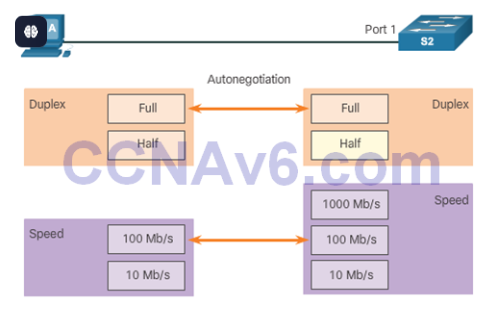 How Switches Reduce Collision Domains:
Switches break up collision domains by assigning a separate domain to each connected device.
Each switch port creates an individual collision domain, preventing collisions between devices.
Full-duplex communication on switches eliminates the need for CSMA/CD.

 Example:
In a hub-based network, all connected devices share the same collision domain.
In a switch-based network, each device has its own collision domain, preventing collisions.
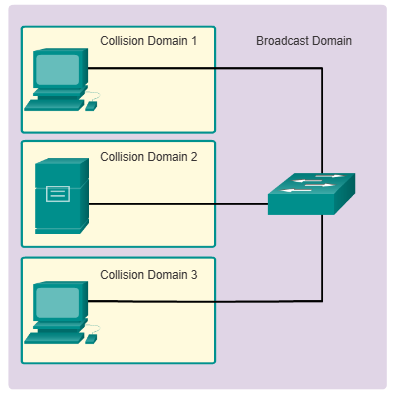 As shown in the figure, each switch port connects to a single PC or server, and each switch port represents a separate collision domain.
Broadcast Domains
A broadcast domain is a network segment where a broadcast frame sent by one device is received by all other devices within the domain.

Key Characteristics:
Switches forward broadcasts to all connected devices within the same VLAN.
Routers break up broadcast domains, preventing excessive traffic from affecting the entire network.
Too many devices in a broadcast domain can slow down performance, as all devices process every broadcast.
Broadcast Domains
A broadcast domain is the extent of the network where a broadcast frame can be heard.
Switches forward broadcast frames to all ports; therefore, switches do not break broadcast domains.
All ports of a switch, with its default configuration, belong to the same broadcast domain.
If two or more switches are connected, broadcasts are forwarded to all ports of all switches, except for the port that originally received the broadcast.
How Switches & Routers Control Broadcast Domains:
Switches do NOT break broadcast domains; they forward broadcasts to all ports within the VLAN.
Routers break broadcast domains, preventing unnecessary traffic from spreading across the network.
Virtual LANs (VLANs) segment networks into multiple broadcast domains, improving efficiency.

📌 Example:
A large corporate network without VLANs has a single large broadcast domain, slowing down performance.
Implementing VLANs segments the network, reducing unnecessary broadcast traffic.
Switches help alleviate network congestion by:
Facilitating the segmentation of a LAN into separate collision domains.
Providing full-duplex communication between devices.
Taking advantage of their high-port density.
Buffering large frames.
Employing high-speed ports.
Taking advantage of their fast internal switching process.
Having a low, per-port cost.
Basic switch configuration
Configure the switch hostname to be 'HQSw1'.
Switch# configure terminal
Switch(config)# hostname HQSw1
 Configure the encrypted privileged EXEC password to 'class'.
HQSw1(config)# enable secret class
Set all line passwords to 'cisco' and require a login, starting with the console. Set vty lines 0 through 15.
HQSw1(config)# line console 0
HQSw1(config-line)# password cisco
HQSw1(config-line)# login
HQSw1(config-line)# line vty 0 15
HQSw1(config-line)# password cisco
HQSw1(config-line)# login
Basic switch configuration
4. Enter the command to encrypt the plain text passwords.
HQSw1(config-line)# service password-encryption
5. Configure VLAN 1 with the IP address 192.168.10.2/24 and activate the interface.

HQSw1(config)# interface vlan 1

HQSw1(config-if)# ip address 192.168.10.2 255.255.255.0

HQSw1(config-if)# no shutdown
6. Return directly to privileged EXEC mode and display the current configuration.
HQSw1(config-if)# end
HQSw1# show running-configuration
You successfully completed the basic switch configurations on switch HQSw1.